P.E.
Throwing, catching, rolling and playing
I am learning to catch
Bubbles
Scarf
Balloons
Large ball
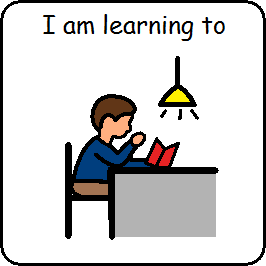 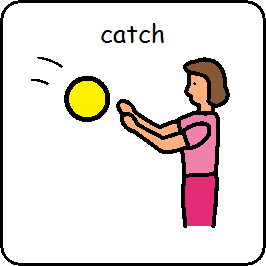 BubblesI am learning to catch bubbles
https://www.youtube.com/watch?v=DBYjZTdrJlA&safe=active
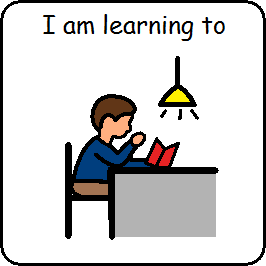 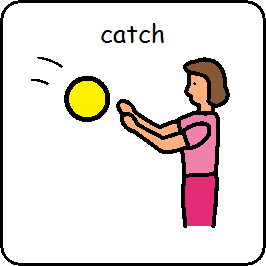 ScarvesI am learning to catch a scarf
https://www.youtube.com/watch?v=_VJlHWESyLI&safe=active
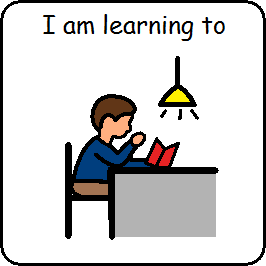 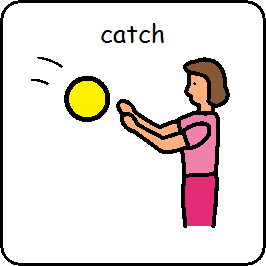 BalloonsI am learning to catch a balloon
https://www.youtube.com/watch?v=3jec0lKmyYU&safe=active
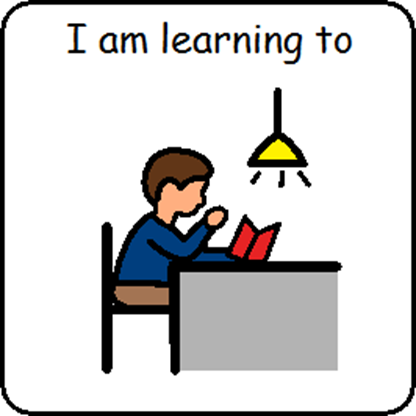 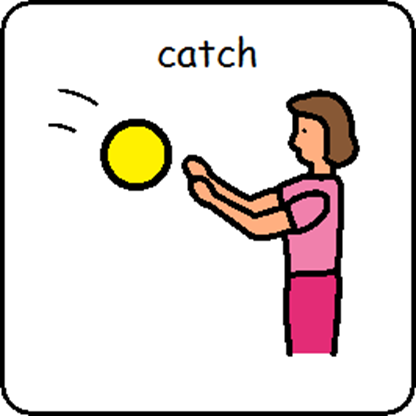 BallI am learning to catch a ball
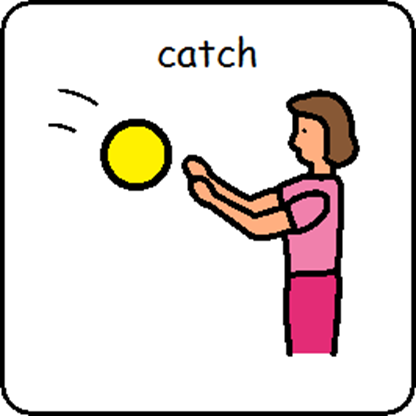 I am learning to throw
Scarf
Balloon
Ball
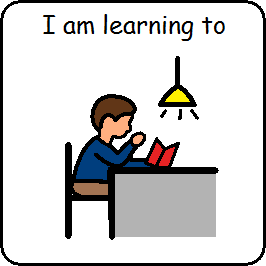 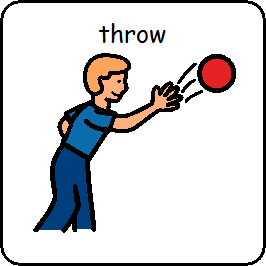 I am learning to rollhttps://www.youtube.com/watch?v=brdqJ29PQac&safe=active
Roll the ball
Roll up and down a ramp
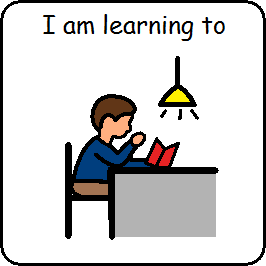 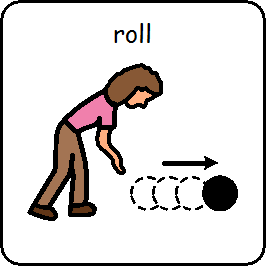 Ball Games
Throwing and catching with another




Rolling the ball back and forth to another
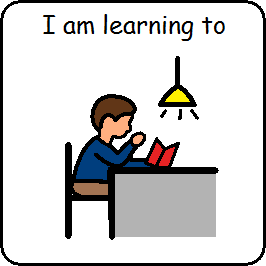 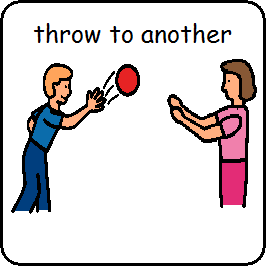 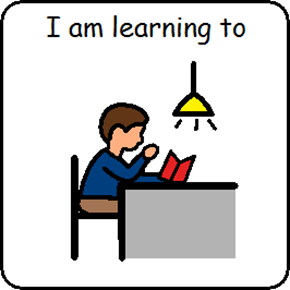 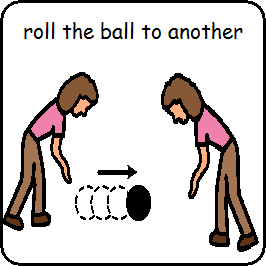 P.E is finished